Neurotransmissions in the Central Nervous System
What is the importance of understanding the type of neurotransmitter in the CNS?

	- To understand the etiology of            	diseases.
	- To suggest the best drugs to be 	used.
	- To understand the other clinical 	uses of any particular drug.
Norepinephrine ( NE)
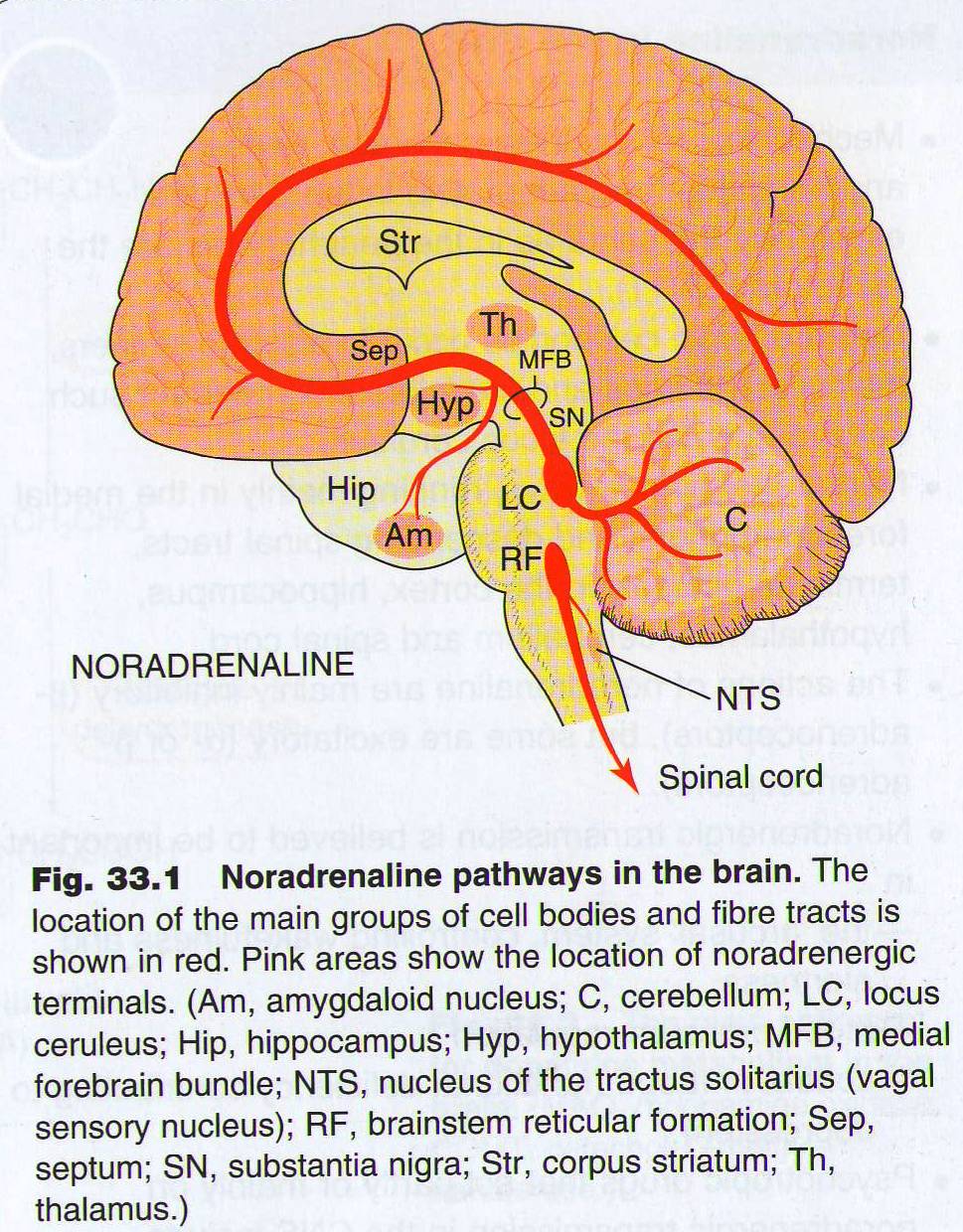 Mode Disorders and NE
	


		NE					                 N E

        Mania				                   Depression
SEROTONIN
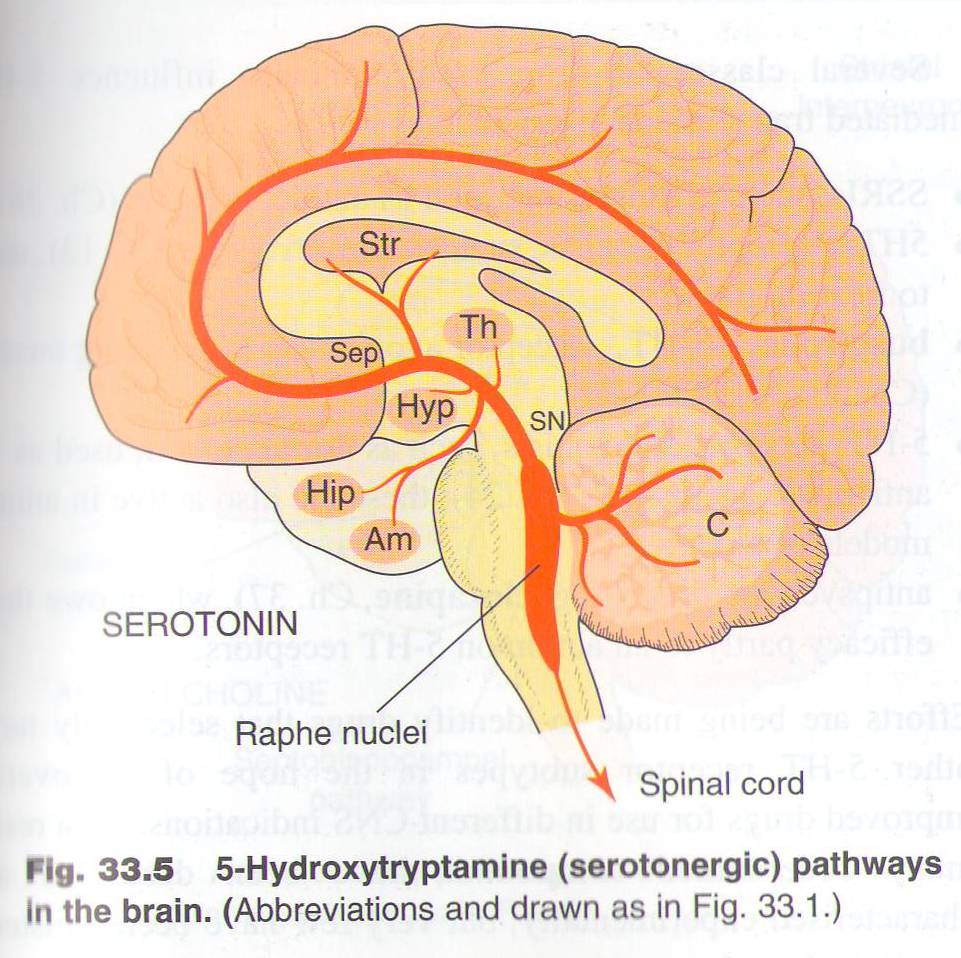 Serotonin ( 5HT)
Although the CNS contains less than 2% of the total  serotonin in the body, serotonin plays a very important role in a range of brain functions  including :
Mood control
Regulation of sleep
Pain perception
Diseases that are influenced by derangement of 5-HT:
Affective Disorders
Schizophrenia 
Obsessive Compulsive Disorders
Generalized Anxiety 
Nausea and Vomiting ( treated by 5-HT3 antagonists )
Dopamine
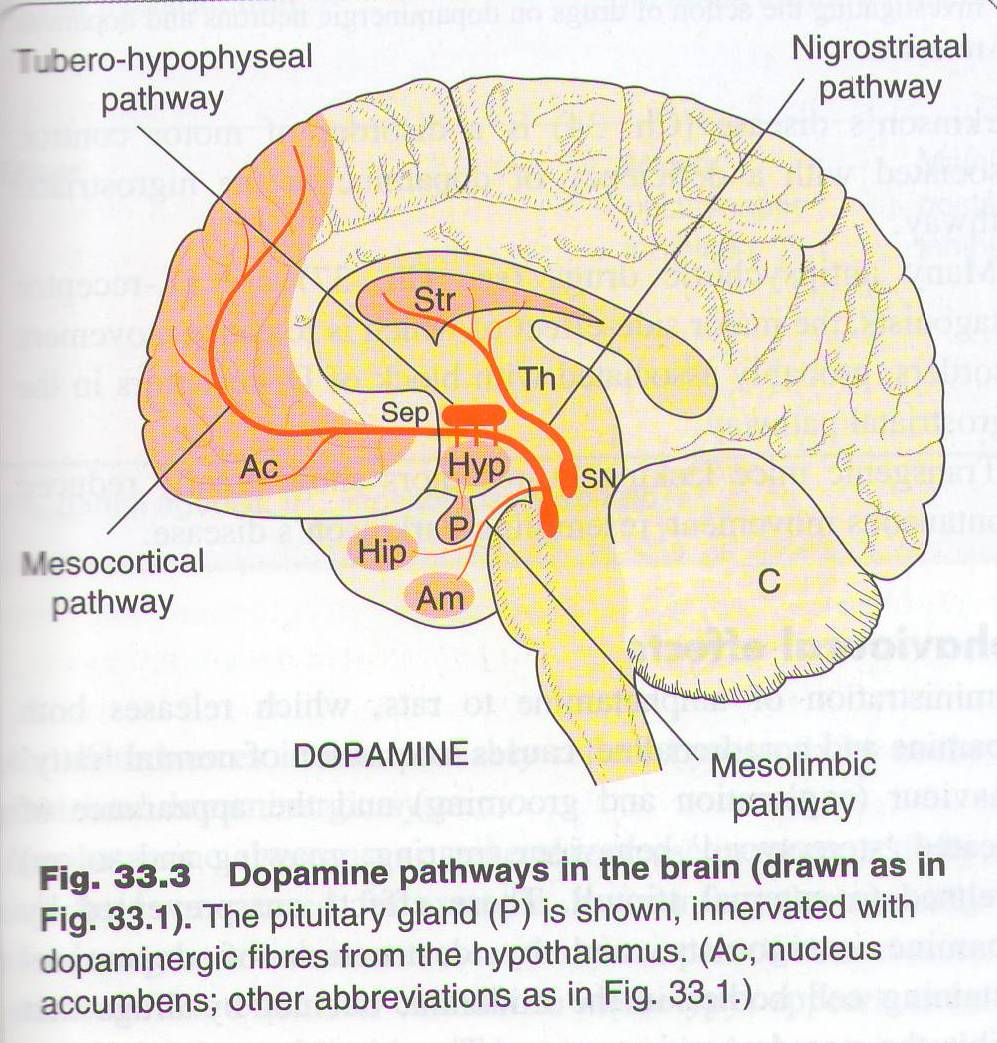 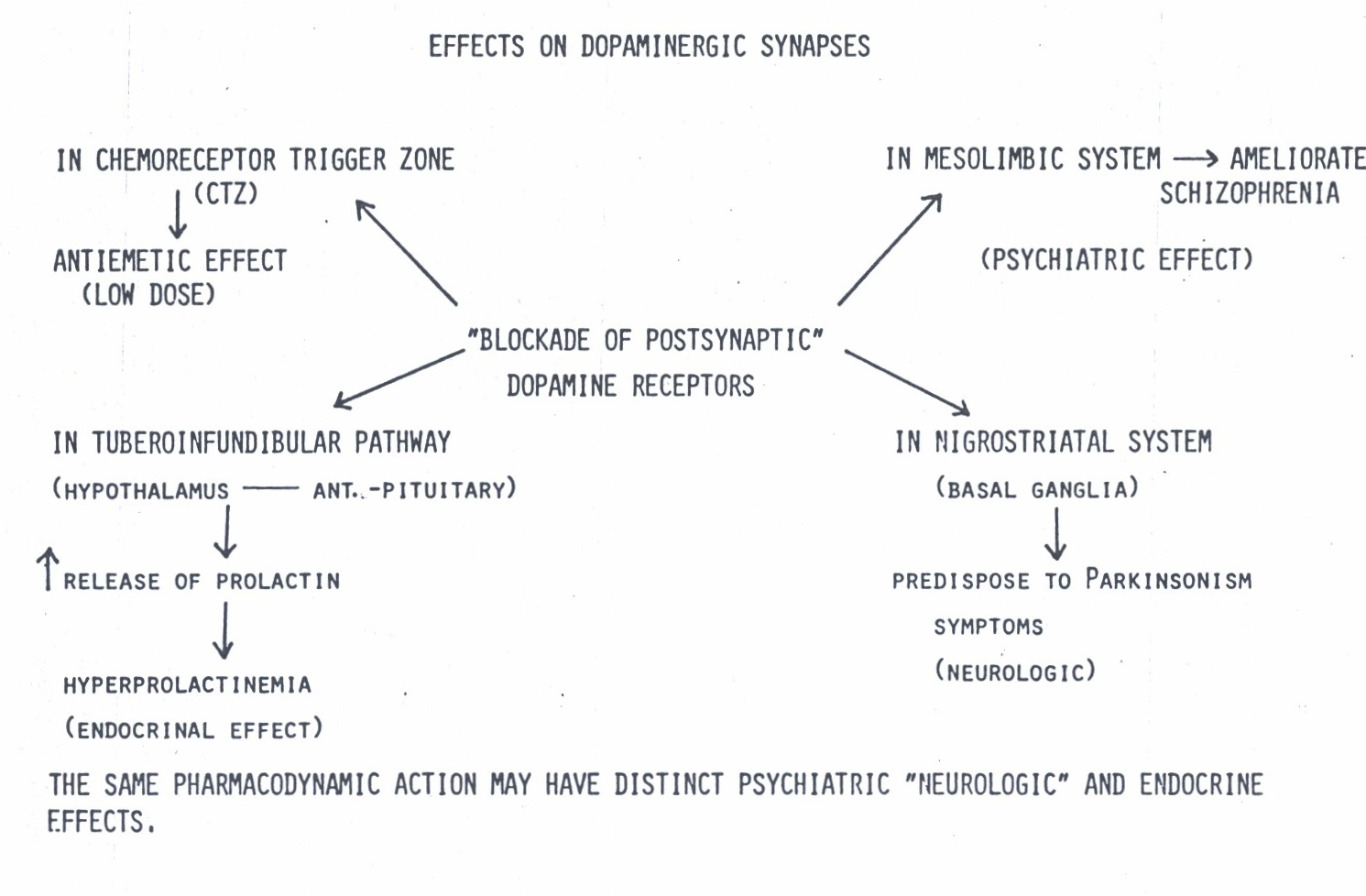 What are the diseases that influenced by dopamine level ?
Acetylcholine: 
 Acetylcholine is an inhibitory & excitatory neurotransmitter

Role of acetylcholine  in the CNS

Diseases that linked to ACH derangement
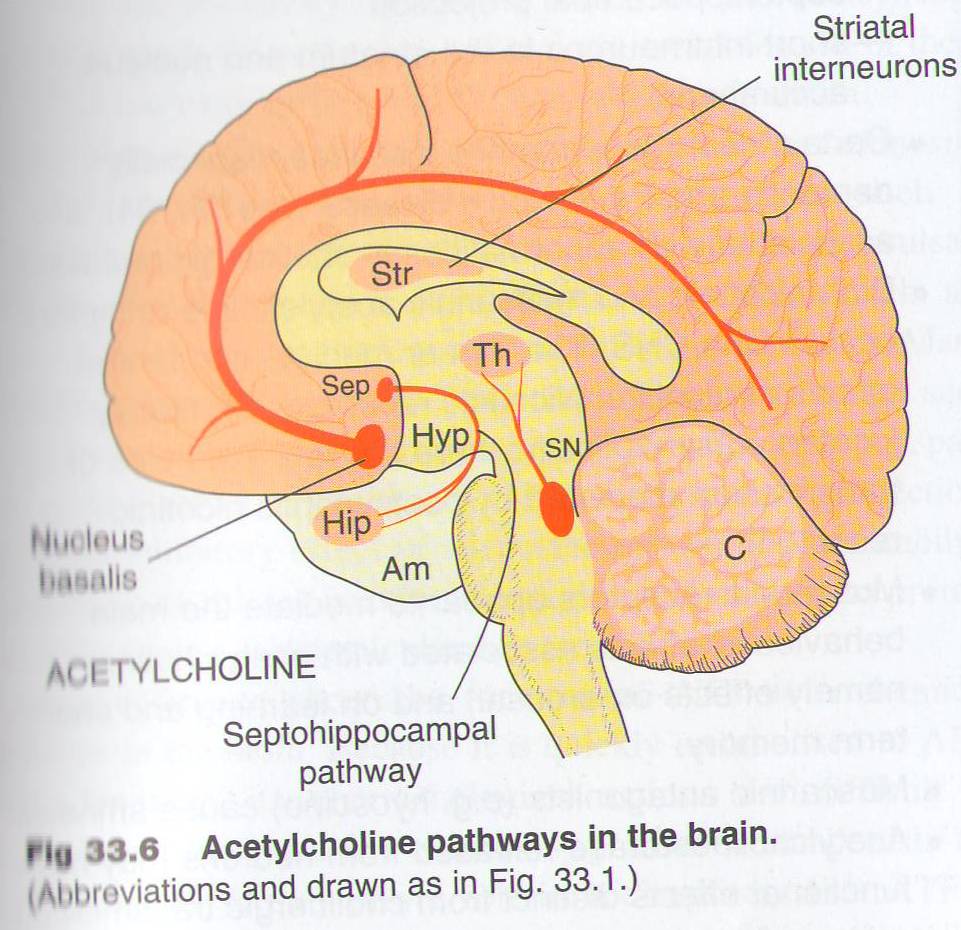 Role of Acetylcholine in the CNS
ACH is thought to be involved in cognitive functions such as : 

   memory 
    arousal  
    attention.
What are the CNS diseases that linked to ACH derangement  ?
Damage to cholinergic receptors ( muscarinic)  is associated  with memory deficits as in Alzheimer,s disease


Muscarinic antagonists as hyoscine cause amnesia.
What are the CNS diseases that linked to ACH derangement  ?
Increase  brain level  of ACH predispose to Parkinson,s disease
Glutamic acid
Glutamic acid 
      is an excitatory neurotransmitter 
    
     Increase in its level predispose
     			to epilepsy
Potential therapeutic effect of glutamate antagonists
Reduction of brain damage following strokes & head injury 

Treatment of epilepsy

Drug dependence 

Schizophrenia
GABA
GABA             	
    is the main  inhibitory transmitter in  		the brain.

Present throughout the brain; there is very little in peripheral tissues
Pathophysiological role of GABA
Decrease GABA brain content is associated with :
 Epilepsy
Anxiety 
Convulsions
Insomnia
Conclusion:
Without understanding the involvement of neurotrasmittors in the etiology of CNS diseases, Doctors could not select the proper drug for any particular disease.
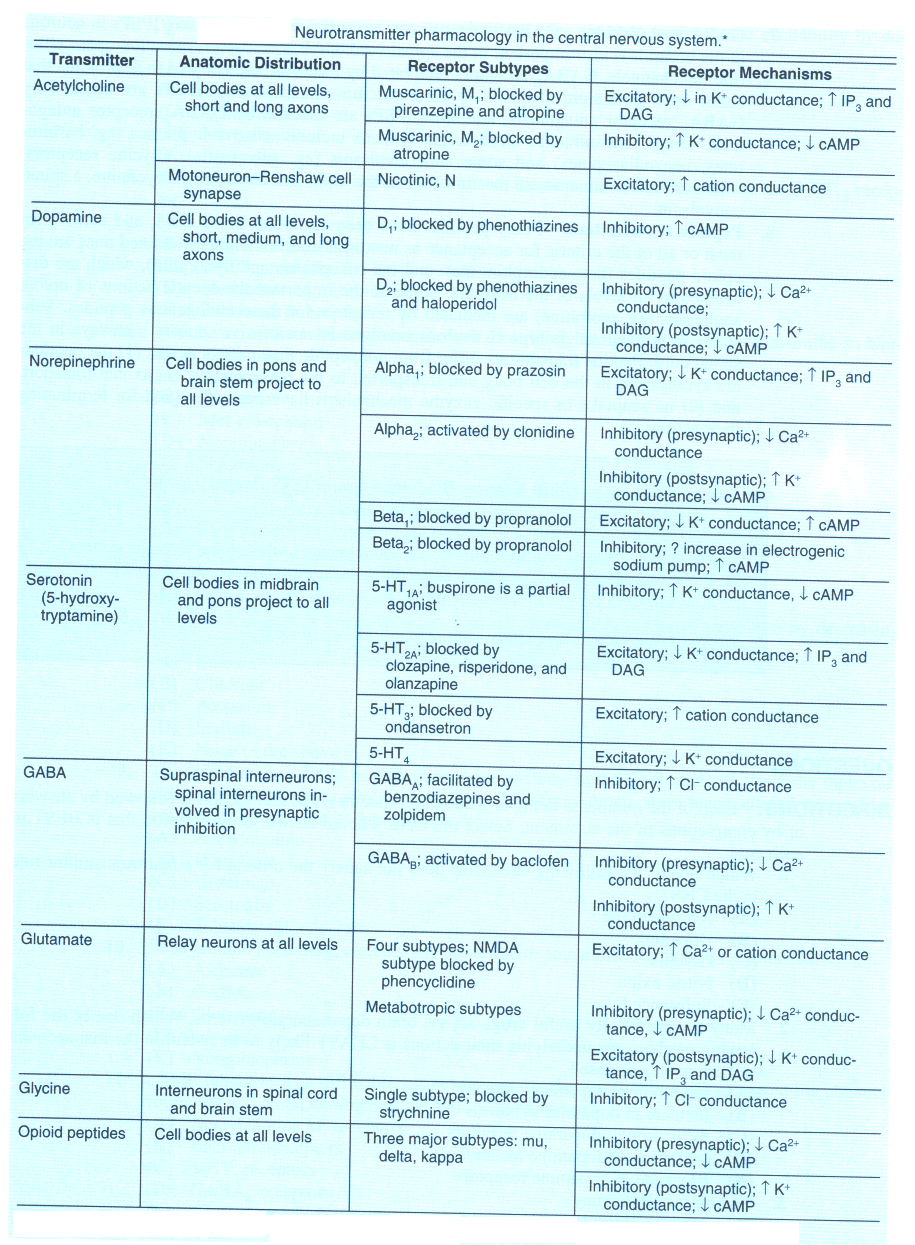